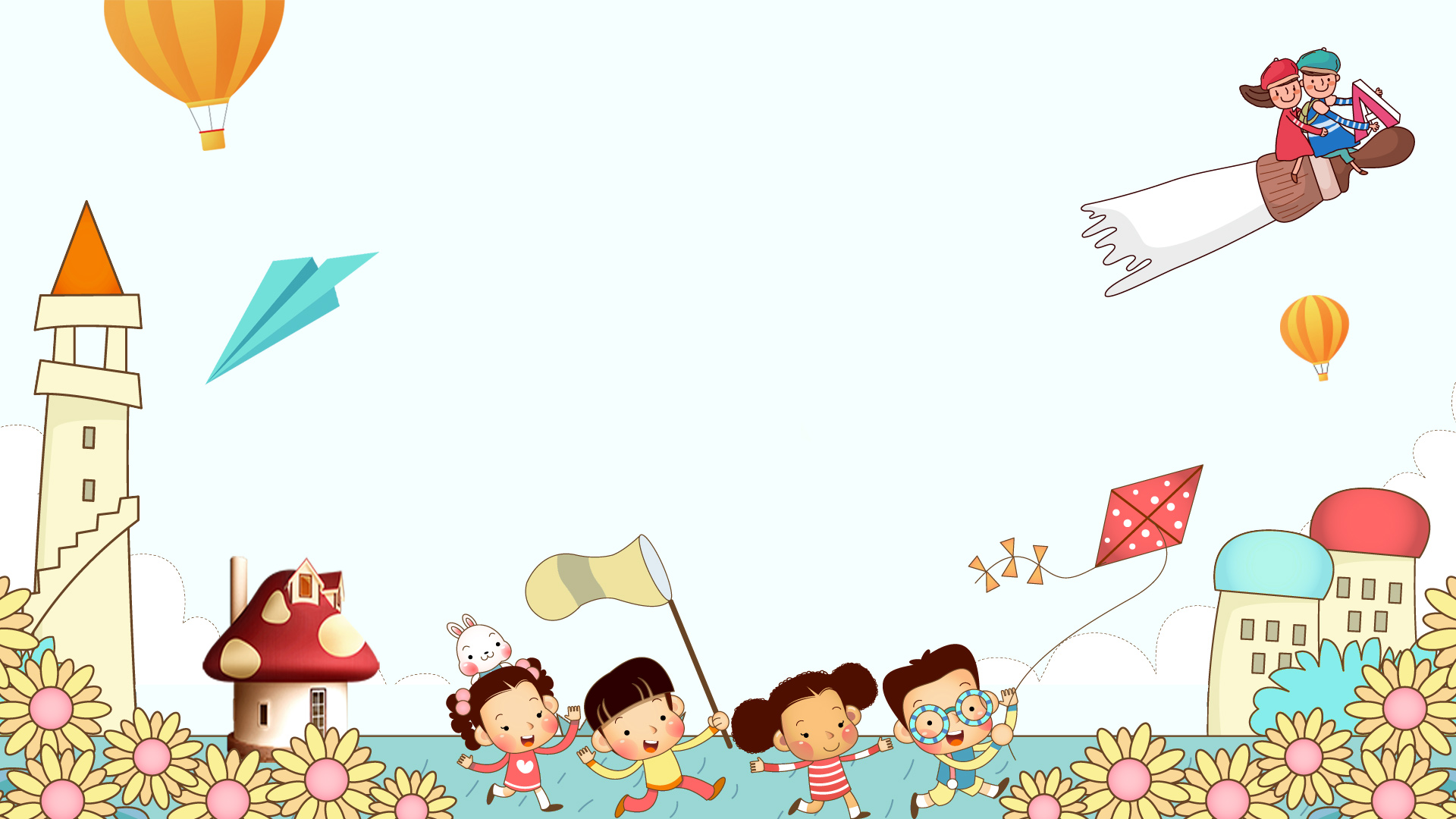 Tiết:…
ĐỌC KẾT NỐI CHỦ ĐIỂM:
ĐẢO SƠN CA
Giáo viên:…..
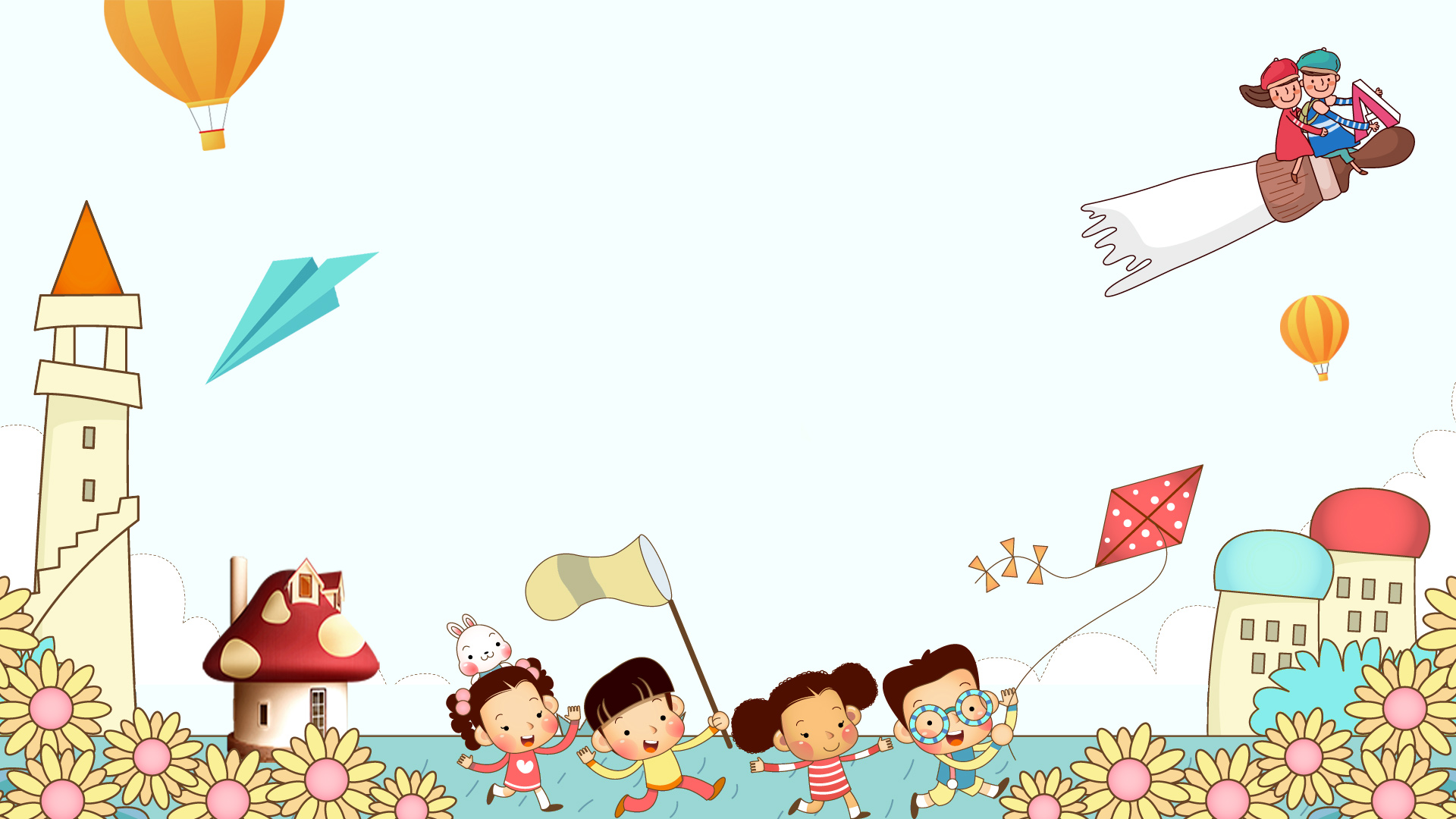 KHỞI ĐỘNG
Em đã từng yêu quý và cảm phục sức sống của thiên nhiên hoặc một người nào đó hay chưa?
3
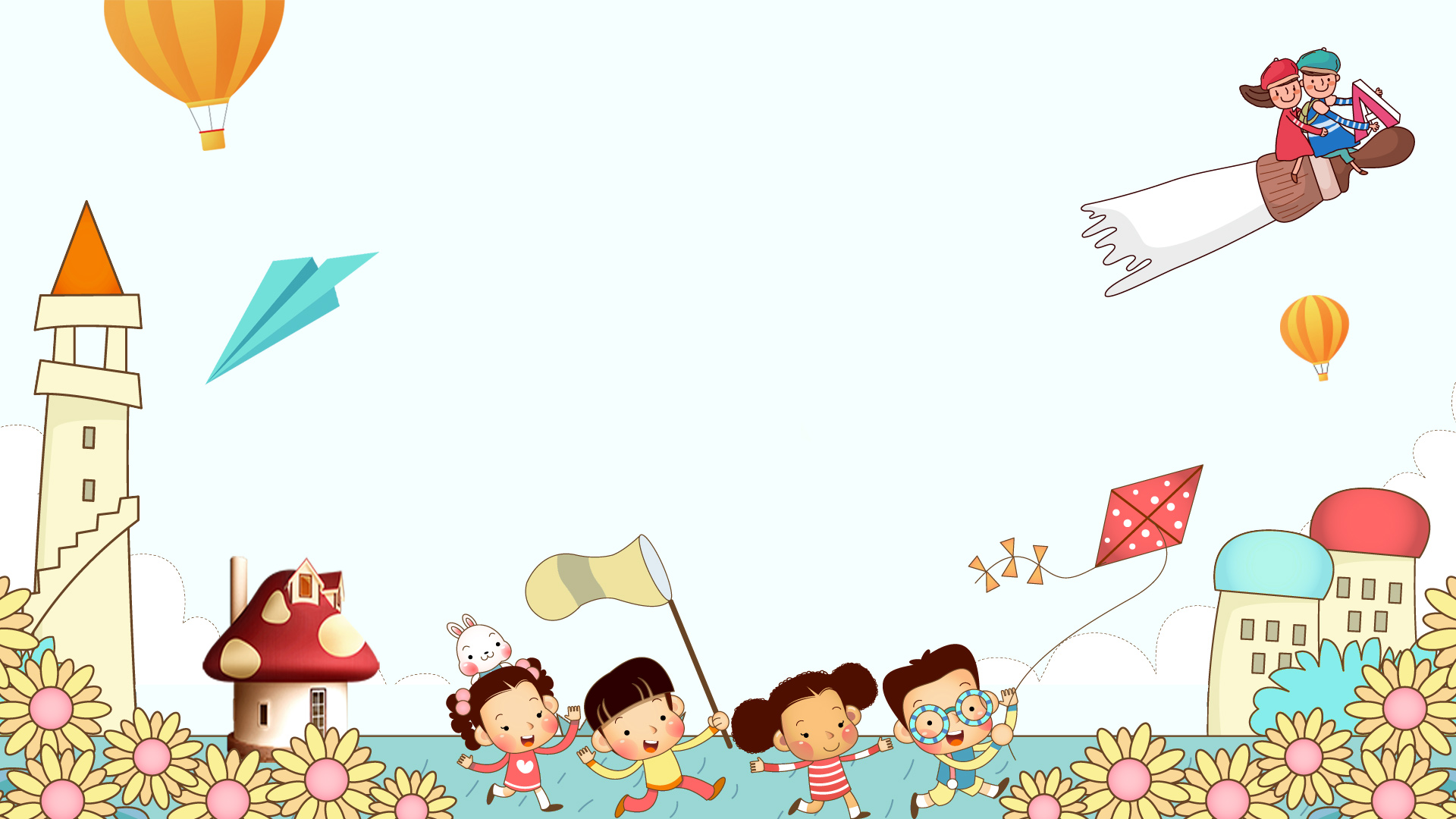 HÌNH THÀNH
KIẾN THỨC
I. Tìm hiểu chung
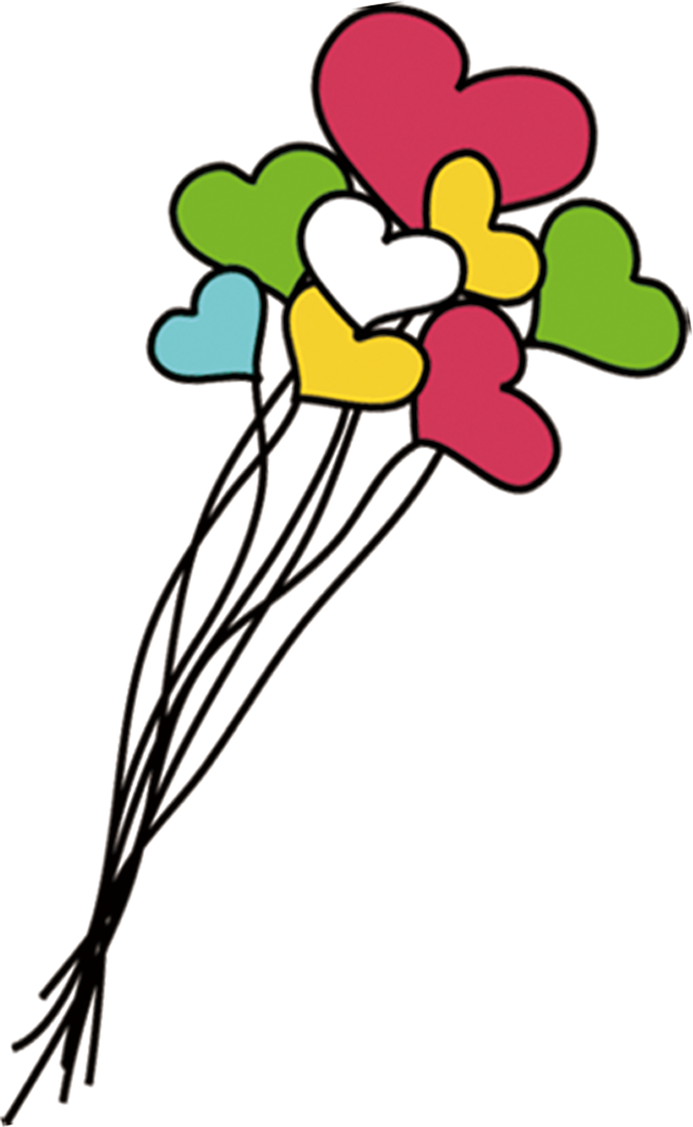 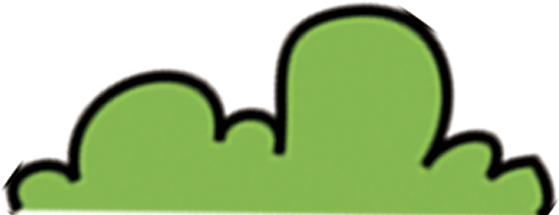 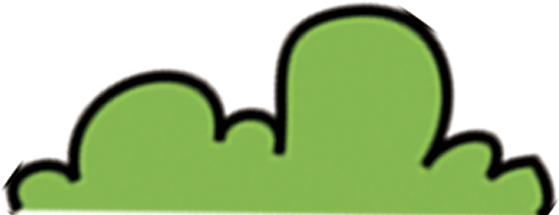 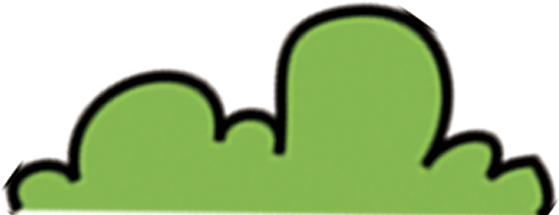 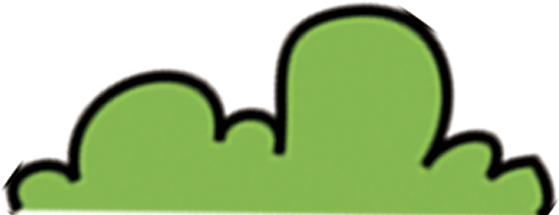 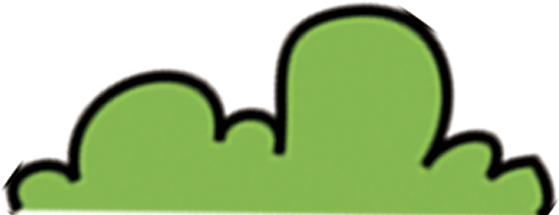 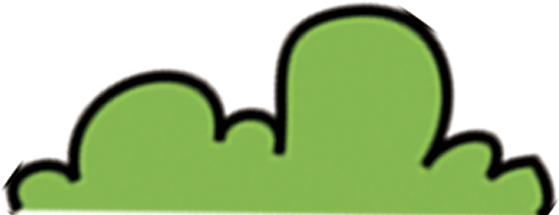 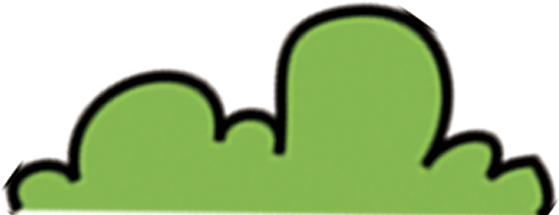 5
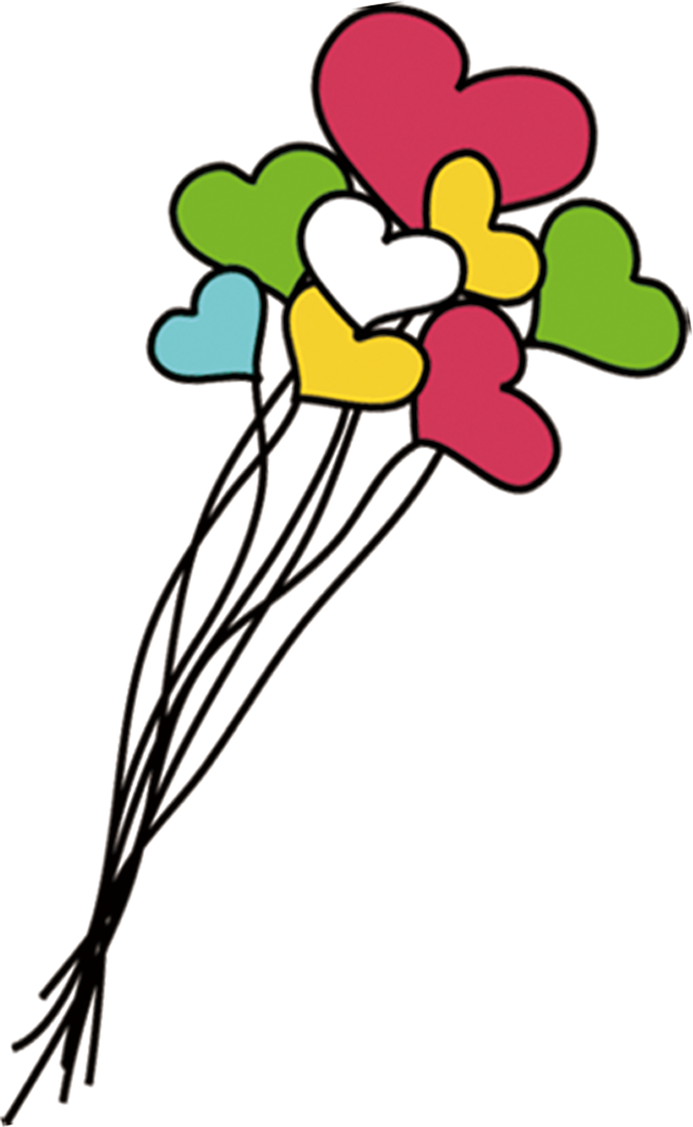 - PTBĐ: BC+MT+TS.
- Thể thơ: 7 chữ.
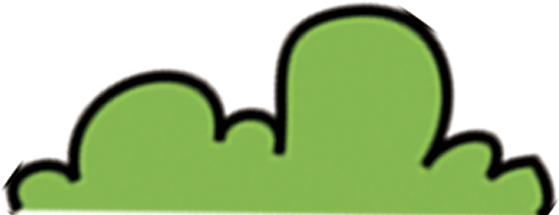 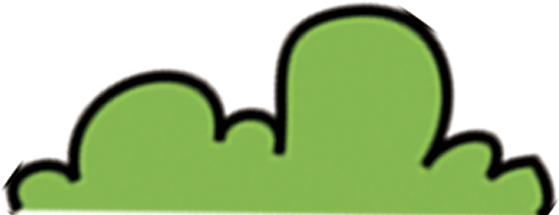 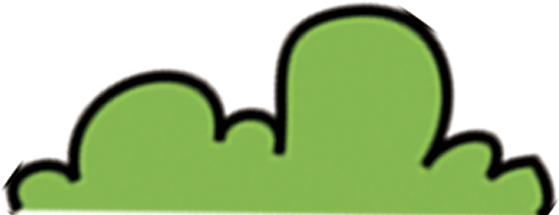 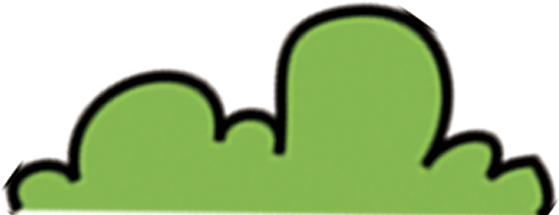 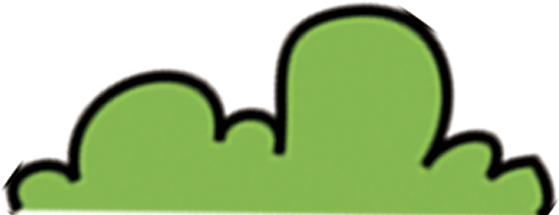 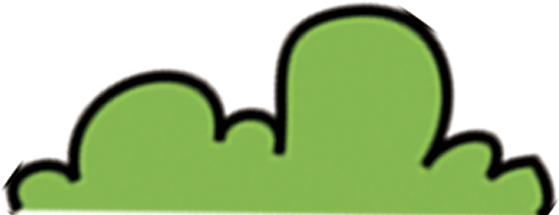 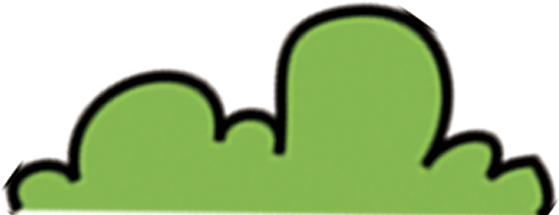 6
II. Tìm hiểu chi tiết văn bản
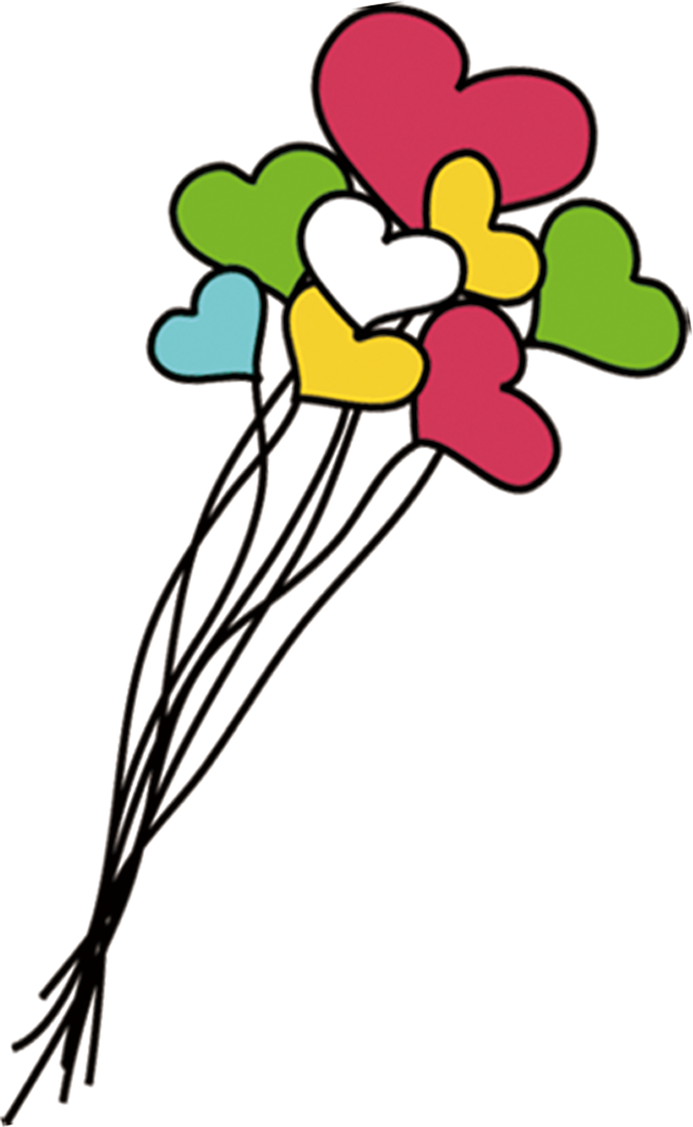 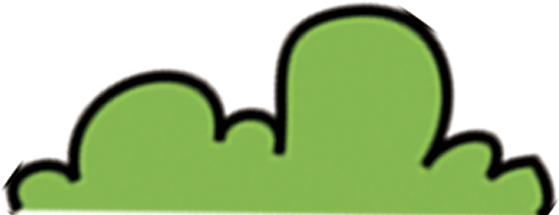 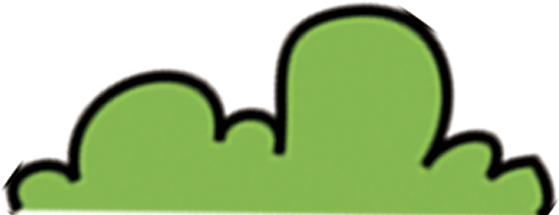 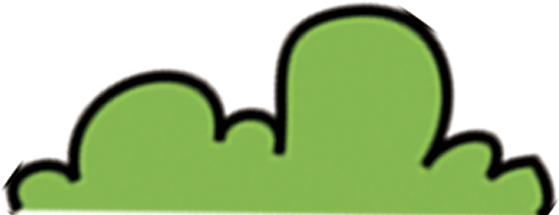 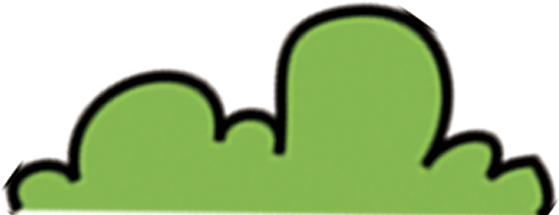 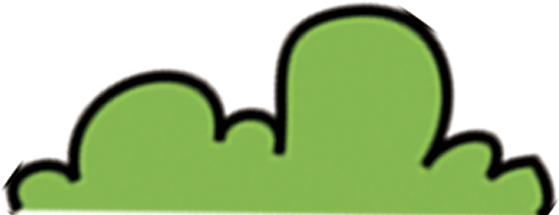 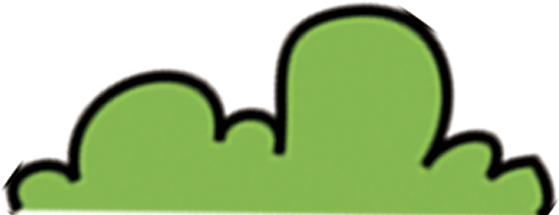 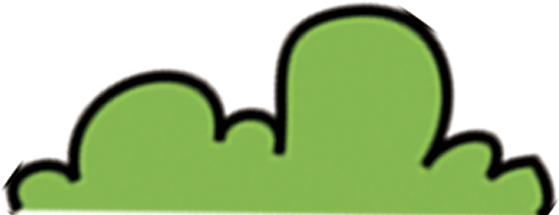 7
Nhiệm vụ 1:
Làm việc cá nhân 2’, cặp đôi 1’: Chia sẻ cảm xúc của em sau khi đọc bài thơ này
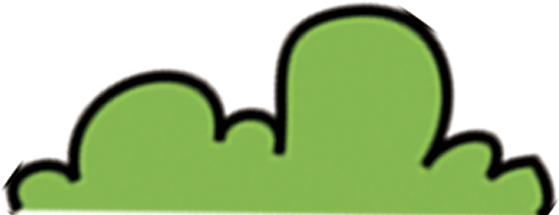 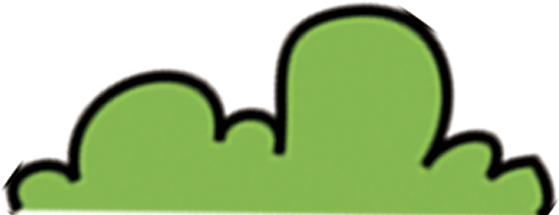 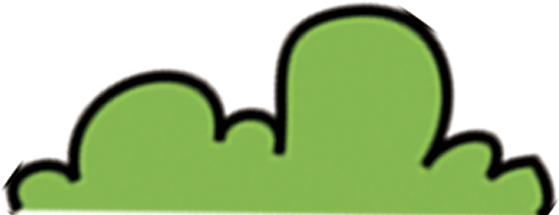 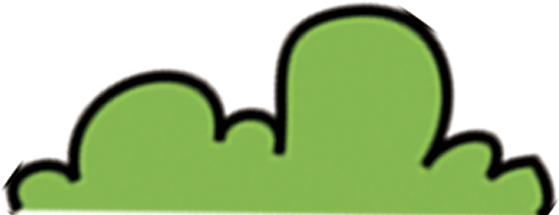 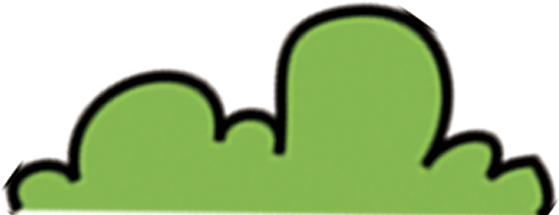 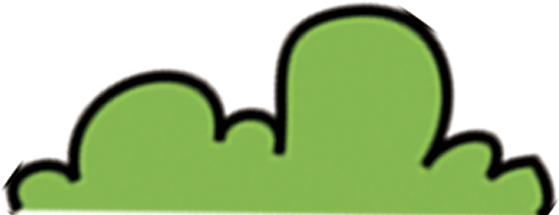 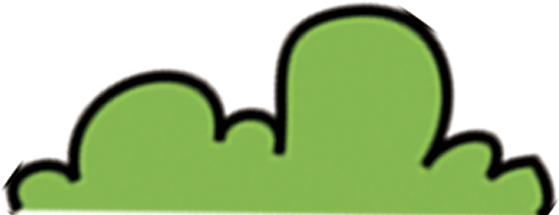 8
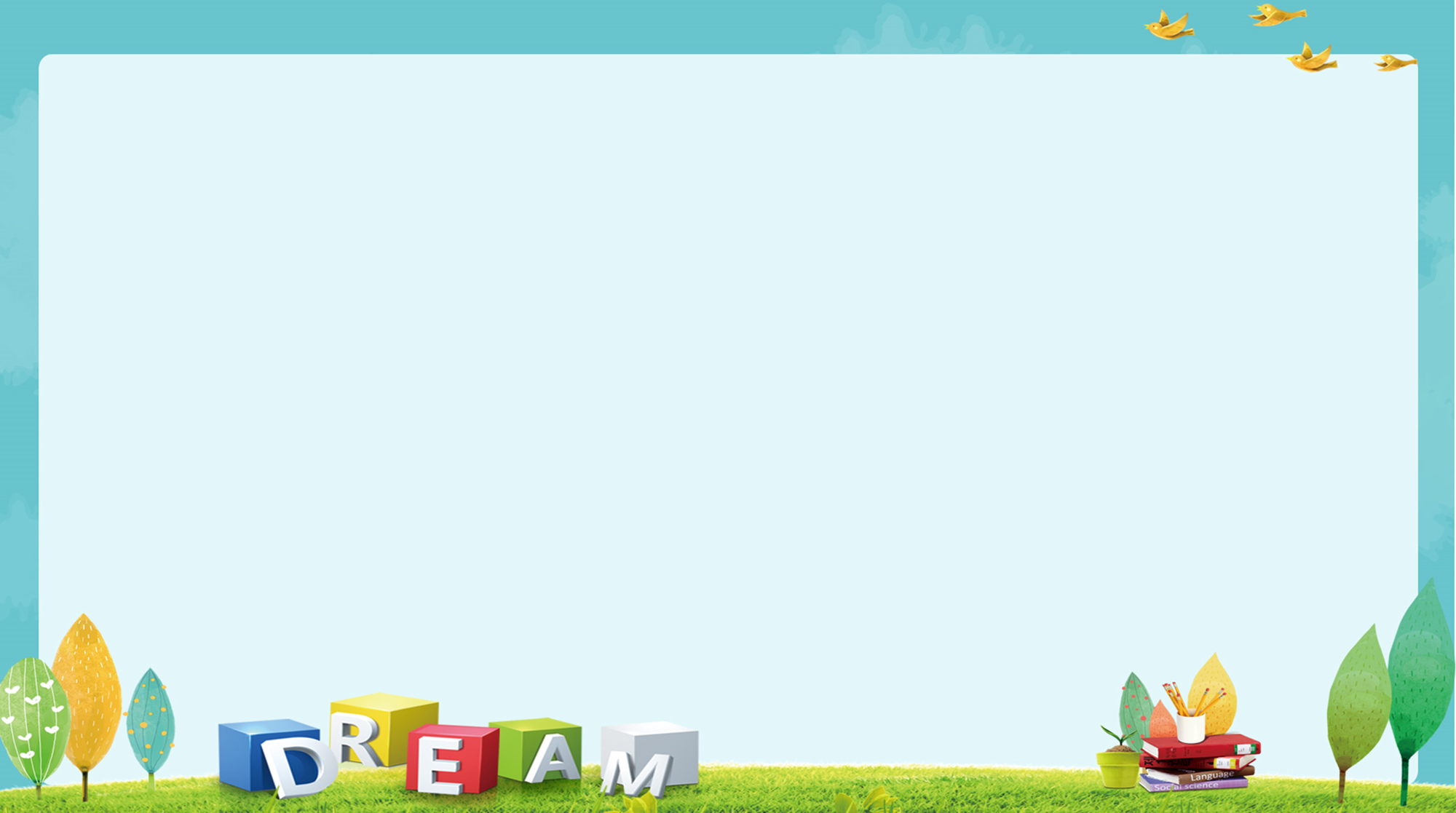 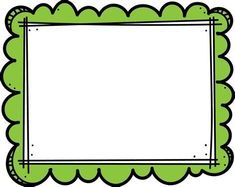 Khâm phục sức sống mãnh liệt của con người và vạn vật trên đảo Sơn Ca bất chấp môi trường sống khắc nghiệt, đầy thử thách.
Nhiệm vụ 2:
Làm việc cặp đôi (3'): Chỉ ra những hình ảnh, từ ngữ đặc sắc trong hai câu thơ Chim líu lo rót mật trước hiên nhà và Mái chùa cong veo chiều cổ tích. Những hình ảnh, từ ngữ này gợi ra ý nghĩa gì?
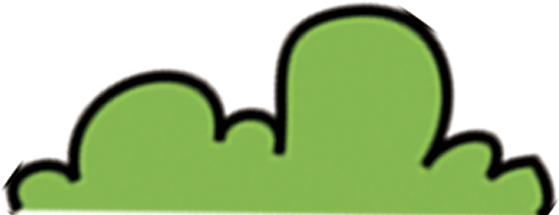 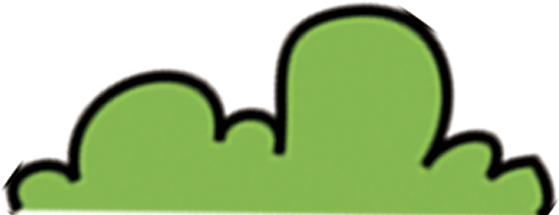 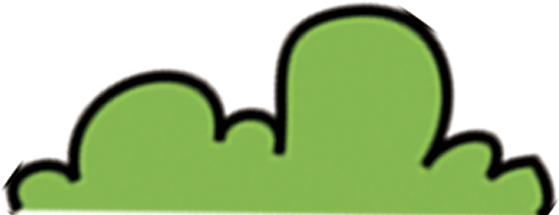 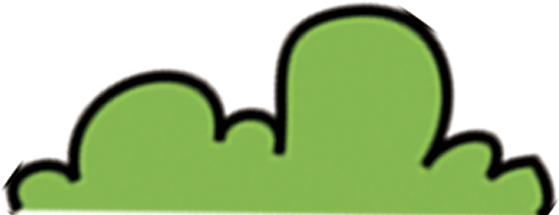 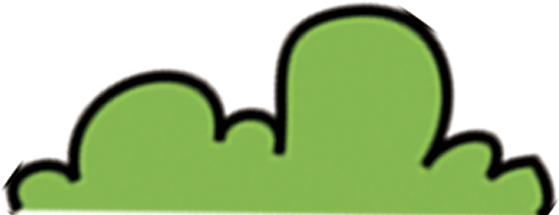 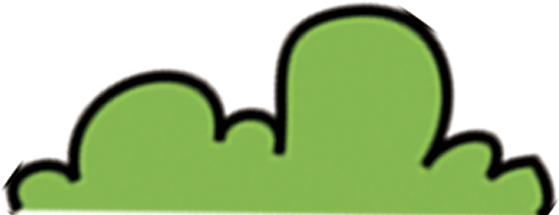 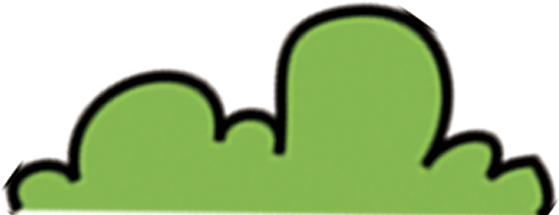 10
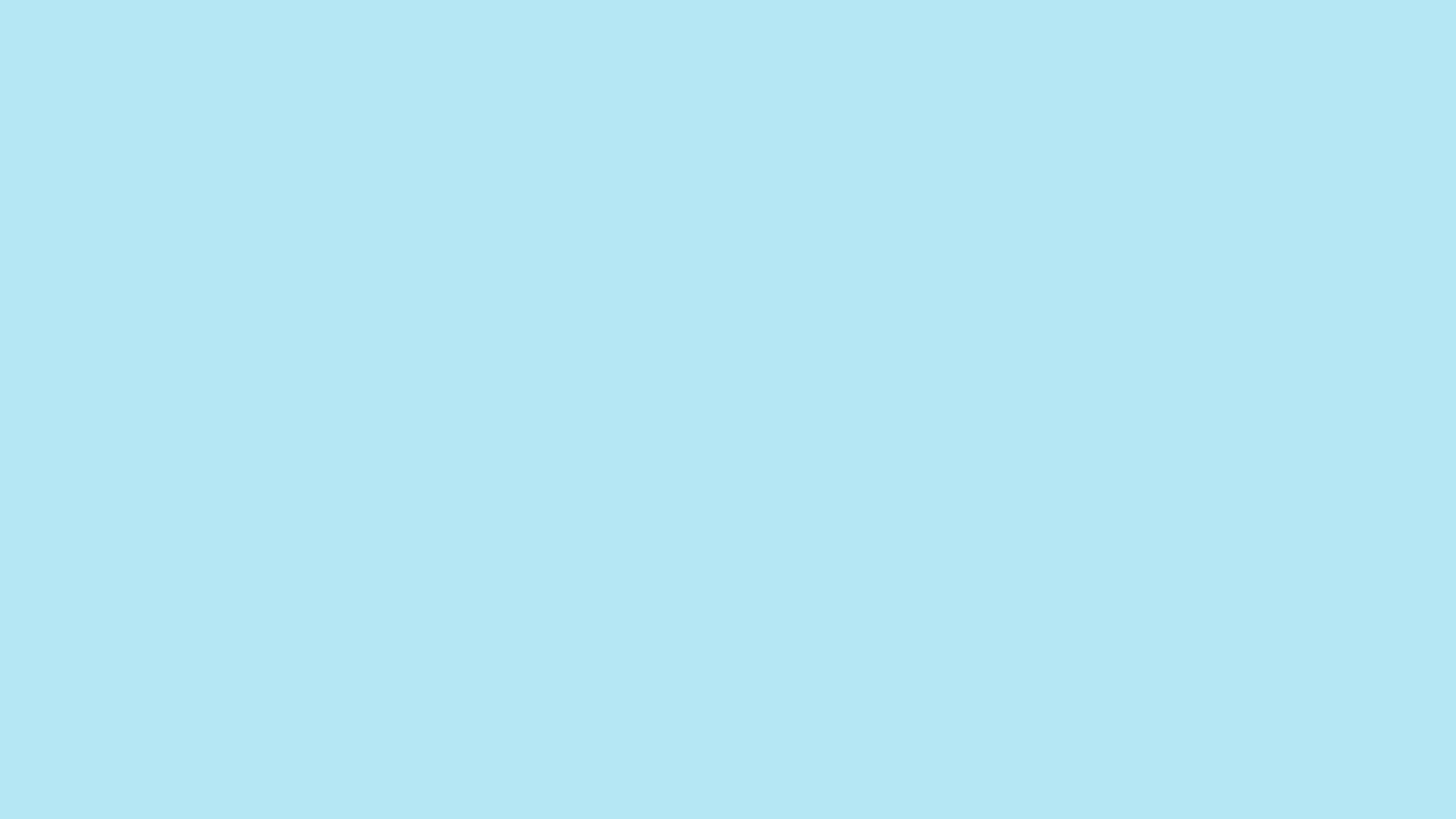 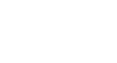 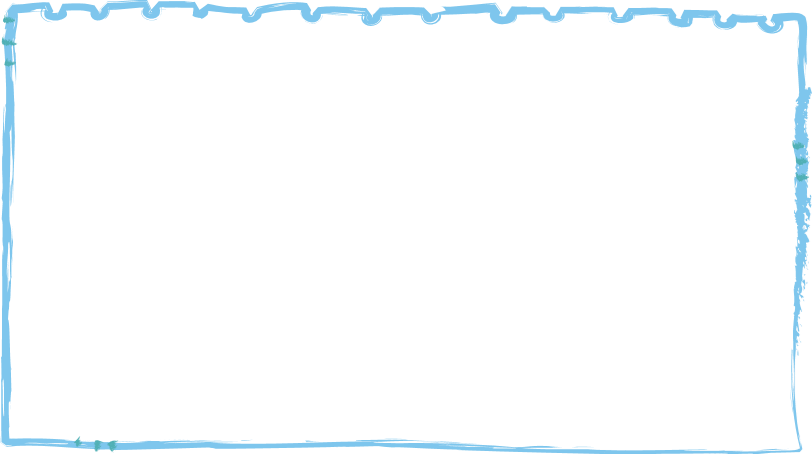 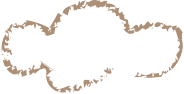 Hình ảnh, từ ngữ đặc sắc: mái chùa cong veo, chiều cổ tích, líu lo (tượng thanh), rót (động từ chỉ hành động), mật ngọt (hình ảnh ẩn dụ, chuyển đổi giác quan từ thính giác sang vị giác).
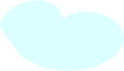 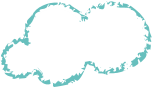 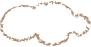 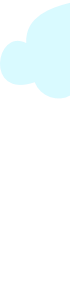 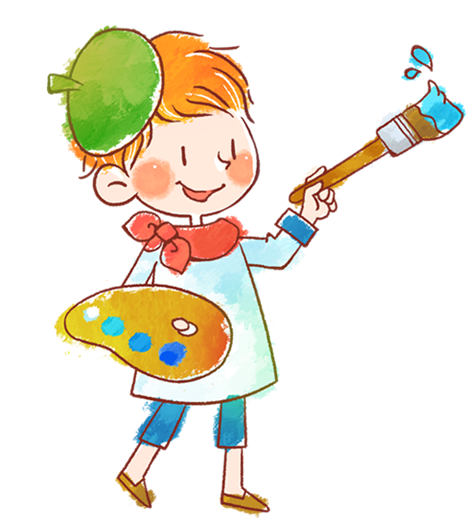 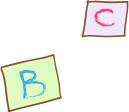 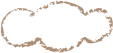 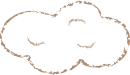 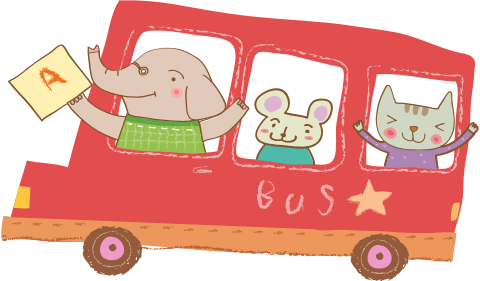 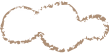 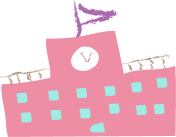 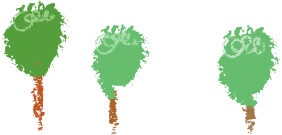 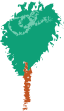 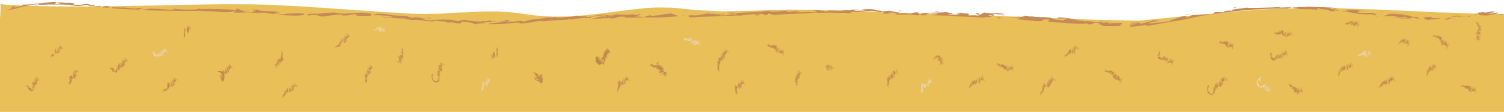 Nhiệm vụ 3: Hoàn thành PHT sau:
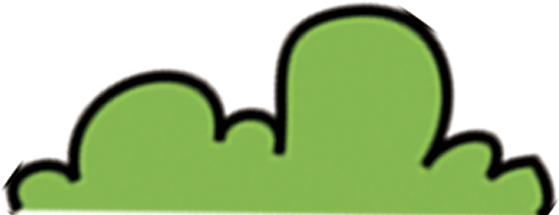 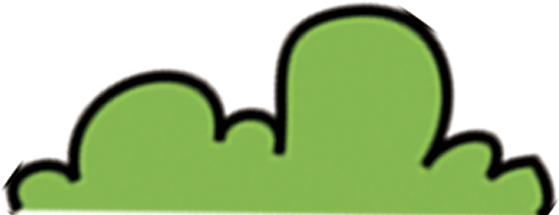 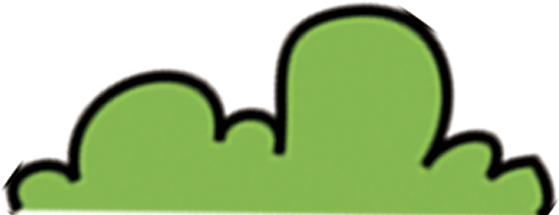 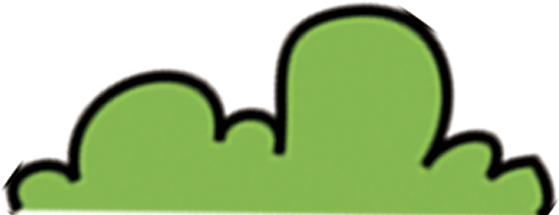 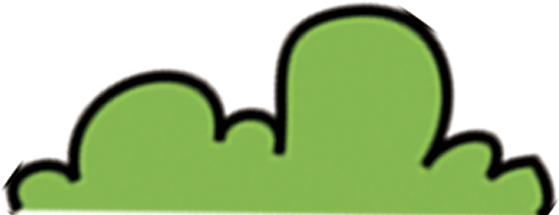 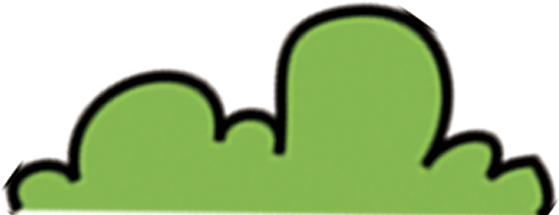 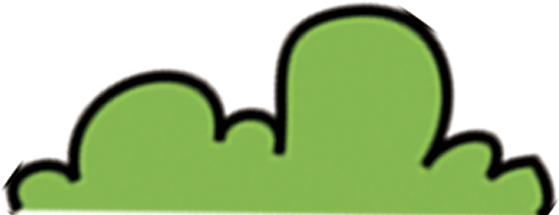 12
Nhiệm vụ 3: Hoàn thành PHT sau:
Nhiệm vụ 3: Hoàn thành PHT sau:
Nhiệm vụ 3: Hoàn thành PHT sau:
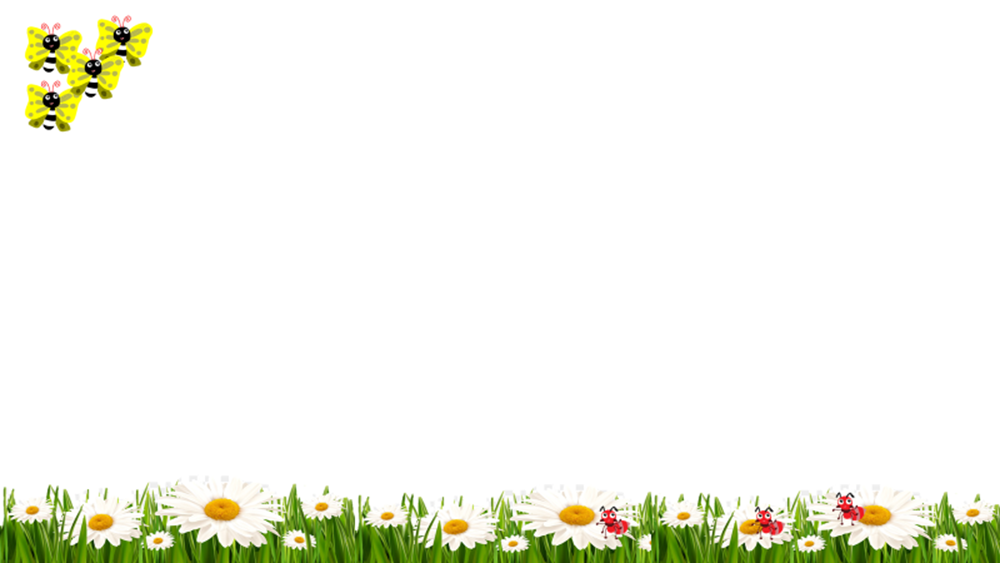 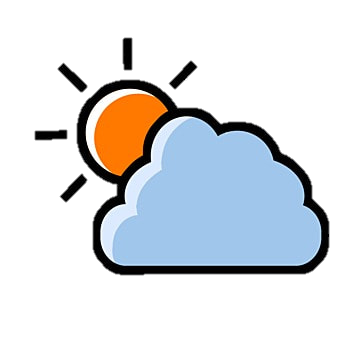 Nhiệm vụ 4: Làm việc cặp đôi (3’): 
Nêu chủ đề của bài thơ.
Chủ đề của bài thơ: sự cảm phục sức sống mãnh liệt của thiên nhiên, con người trên đảo.
III. Luyện tập
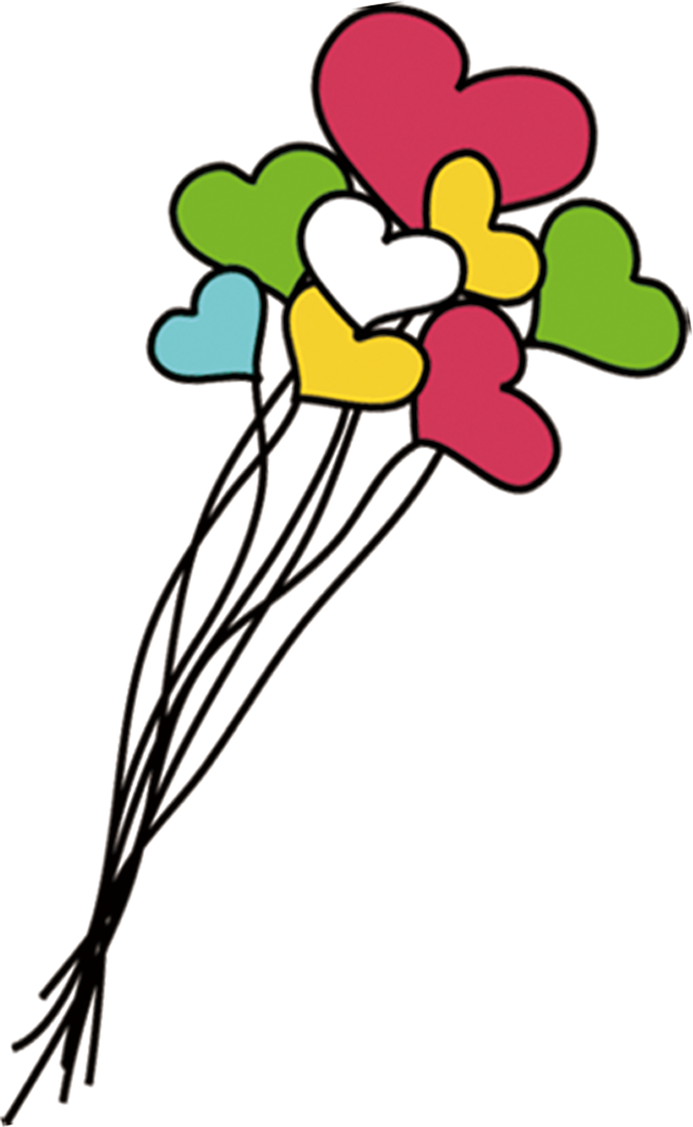 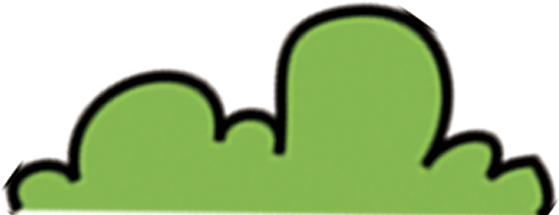 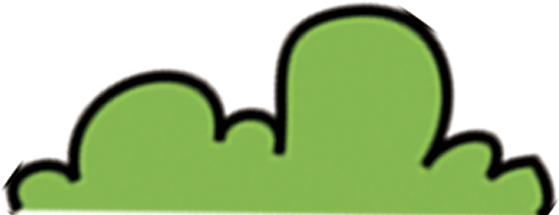 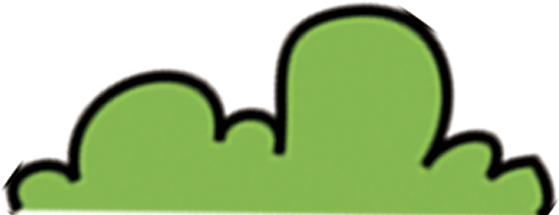 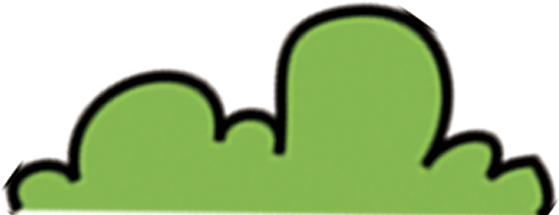 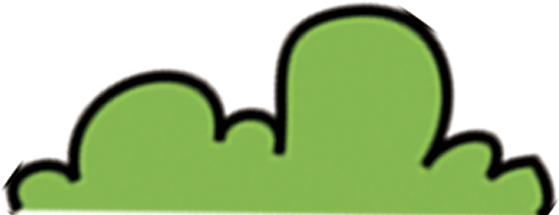 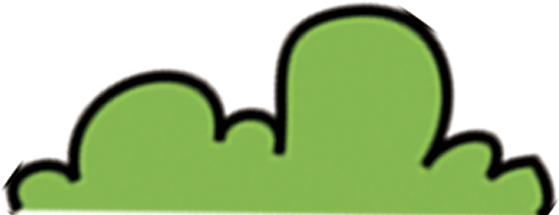 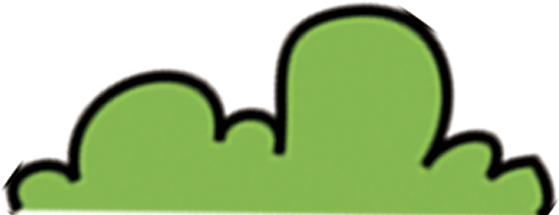 17
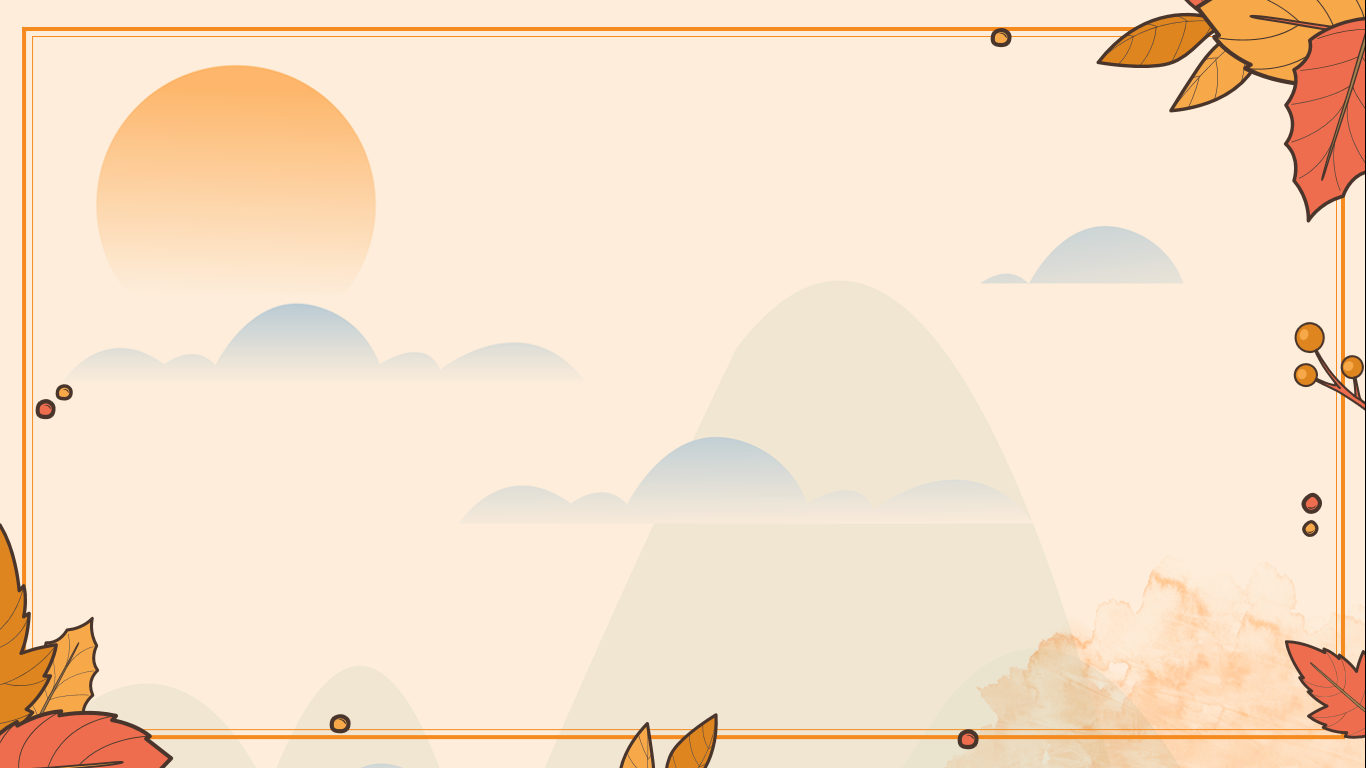 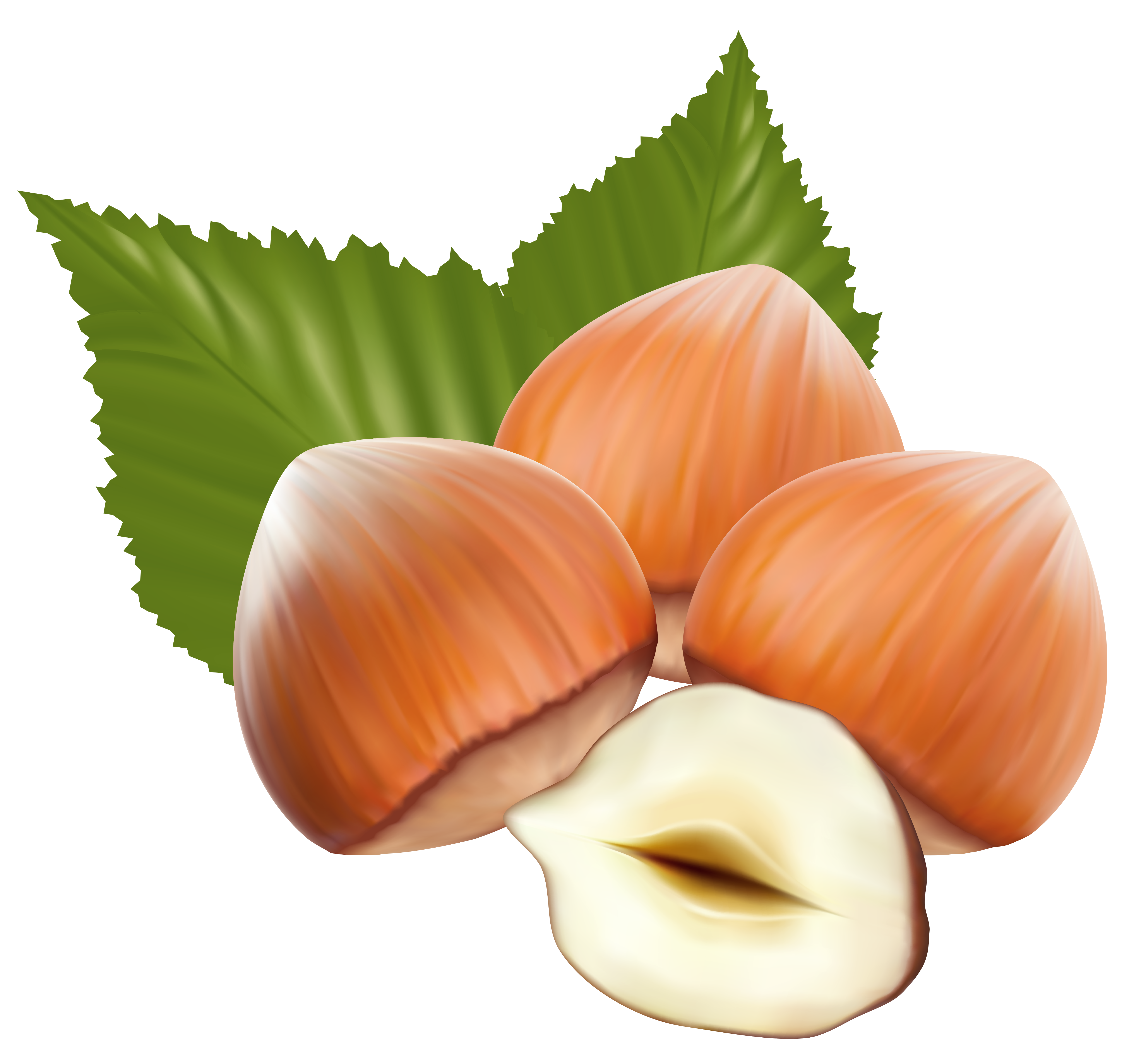 So sánh sự giống và khác nhau giữa hình thức và nội dung của bài thơ với hai văn bản Bồng chanh đỏ, Bố của Xi-mông.
* Hình thức: 
- Bồng chanh đỏ, Bố của Xi-mông: truyện.
- Đảo Sơn Ca: thơ.
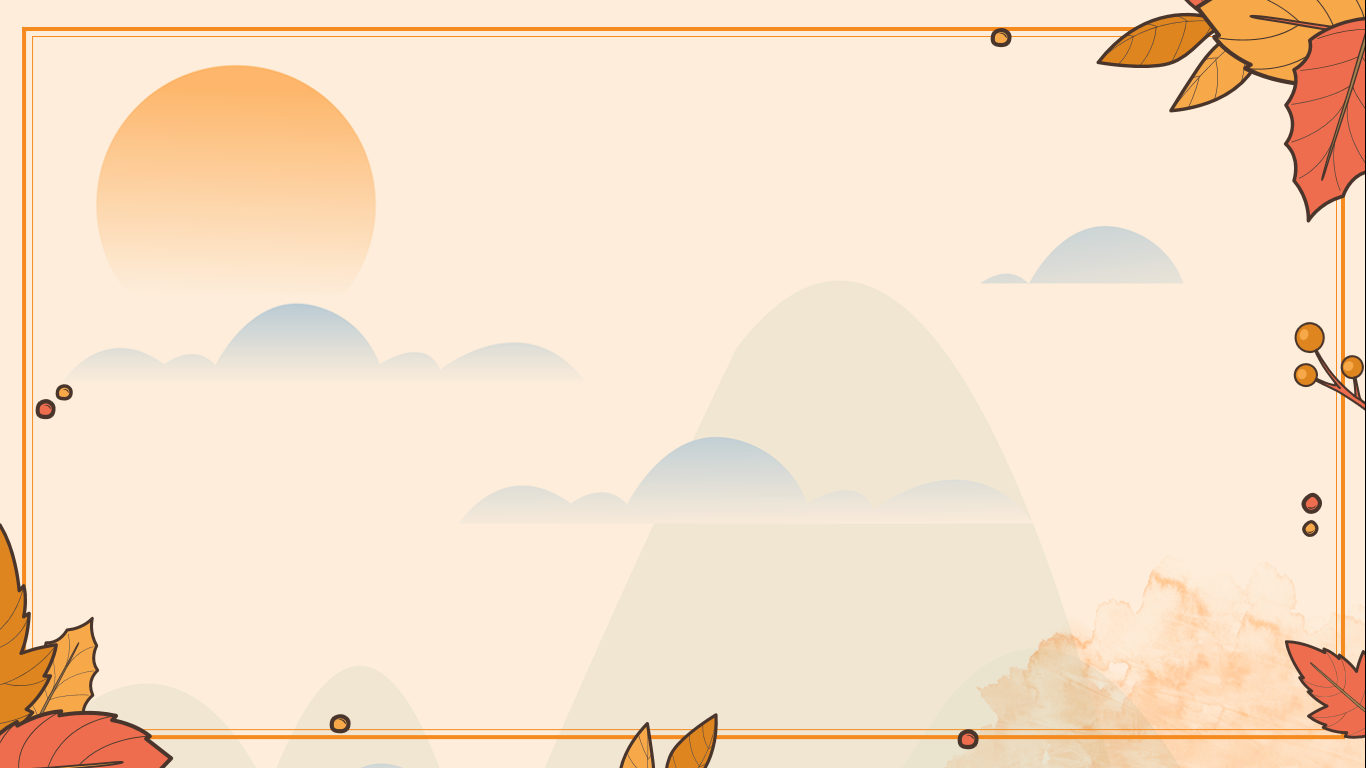 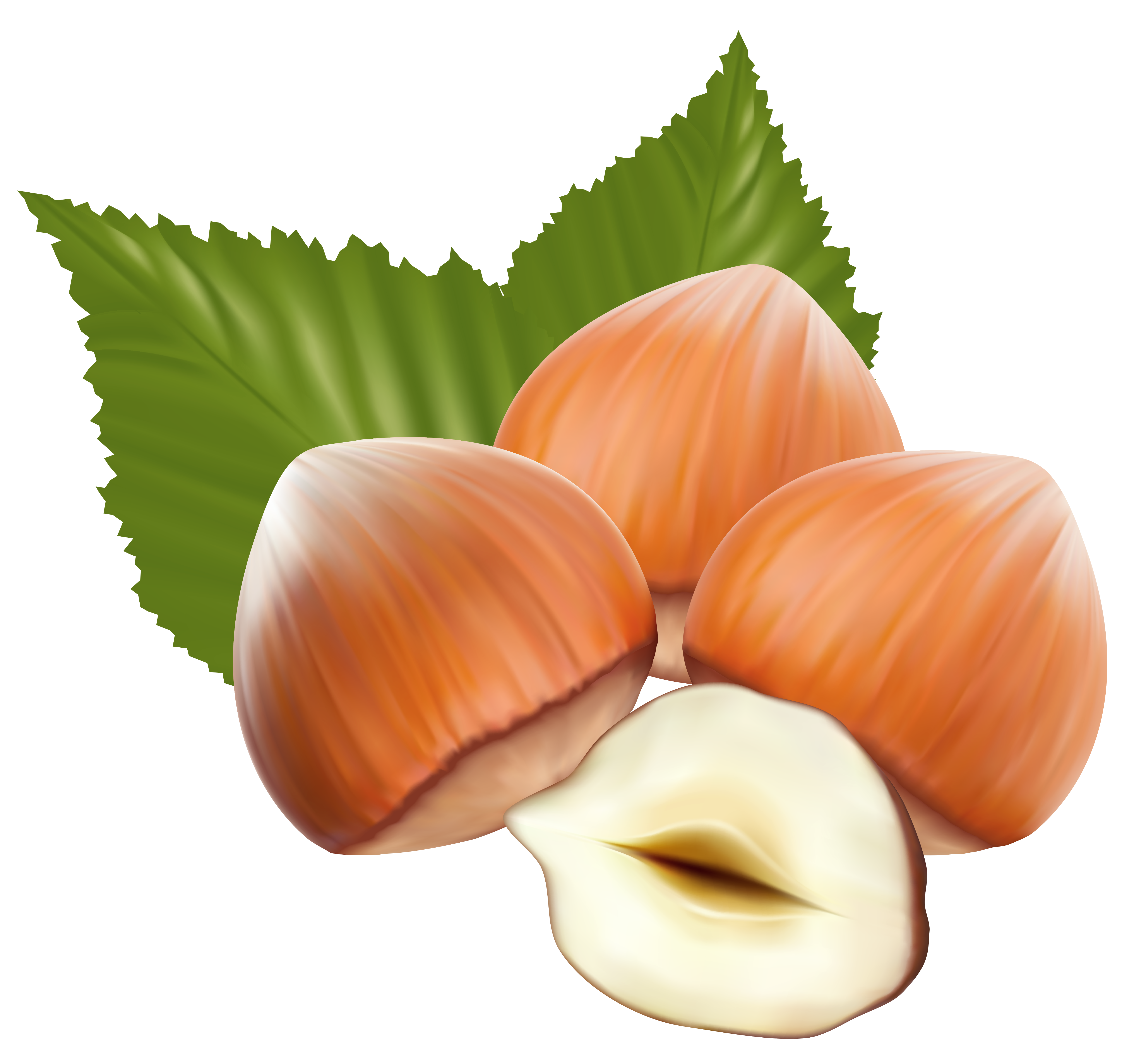 So sánh sự giống và khác nhau giữa hình thức và nội dung của bài thơ với hai văn bản Bồng chanh đỏ, Bố của Xi-mông.
* Nội dung:
- Giống: bộc lộ tư tưởng, tình cảm của tác giả về con người. 
- Khác: thông qua nội dung cụ thể của từng TP.
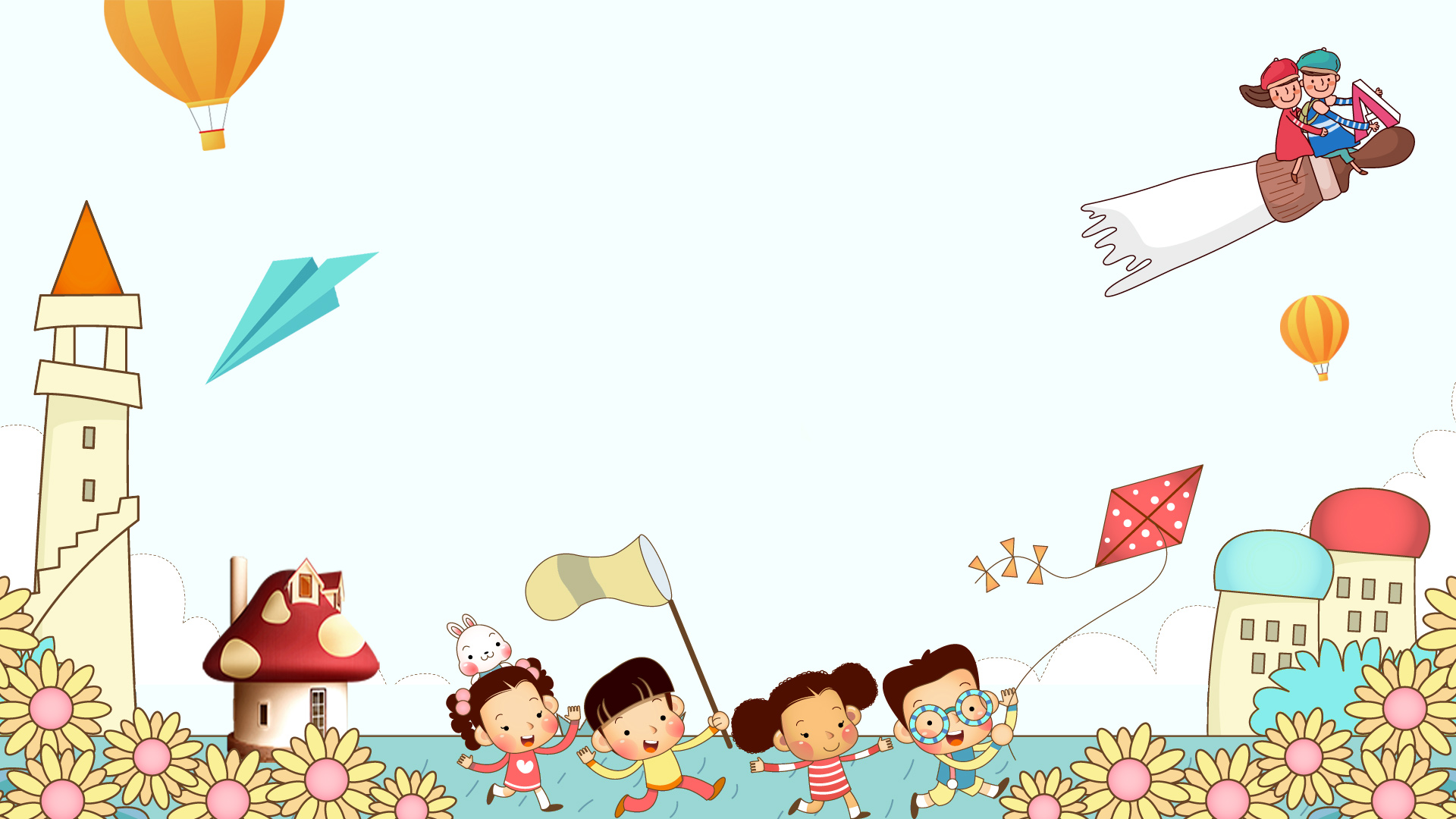 HẸN GẶP LẠI!